ANKARA ÜNİVERSİTESİ HUKUK FAKÜLTESİ – MİLLETLERARASI SÖZLESMELER ve TİCARET HUKUKU
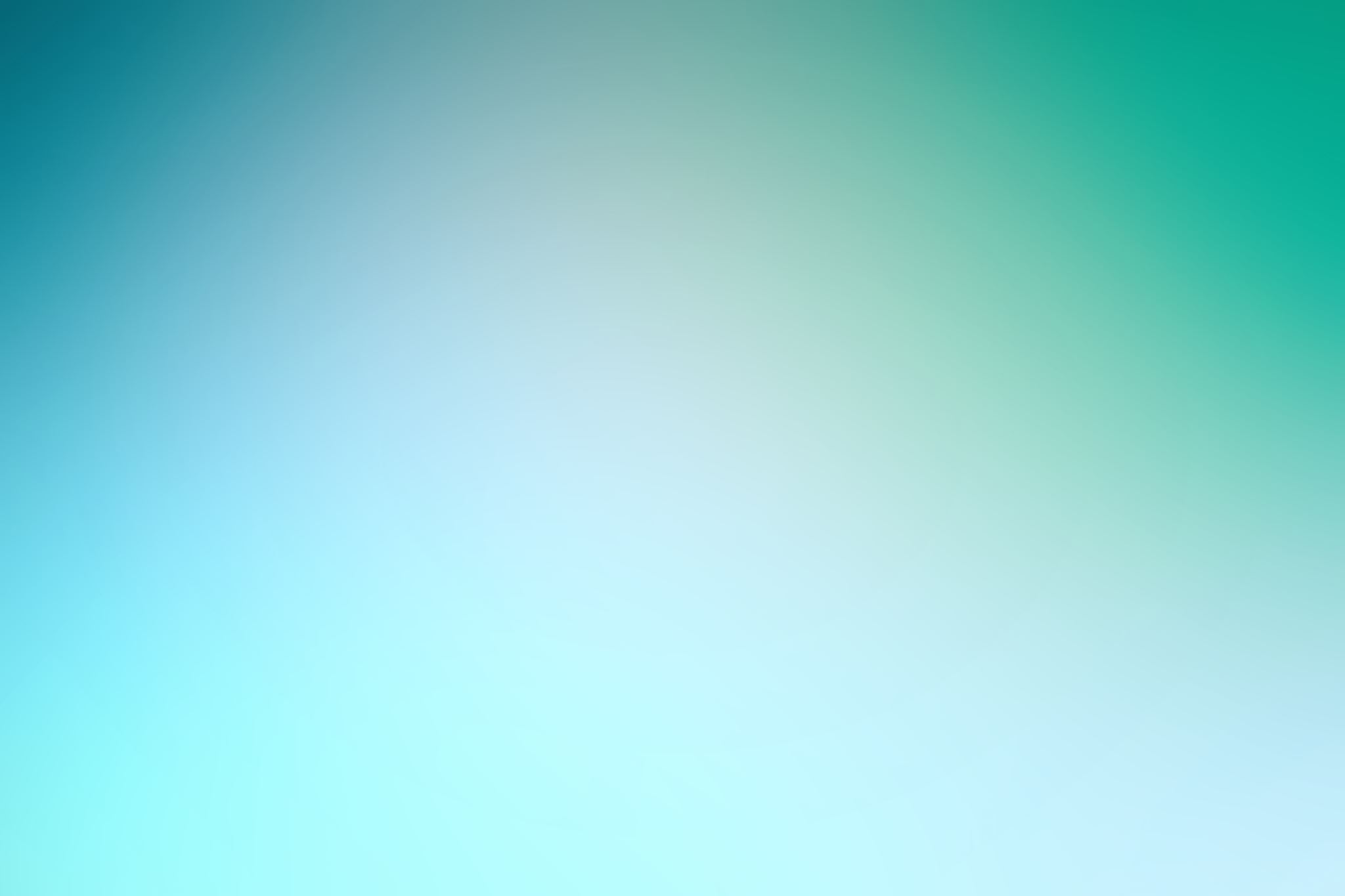 Bu notlar her hafta işlenecek ders planını detaylı olarak göstermesi için hazırlanmış kısa bilgiler içermektedir.
ALICININ YÜKÜMLÜLÜKLERİ
Semenin Ödenmesi Yükümlülüğü
Malların Teslim Alınması Yükümlülüğü
Diğer Yükümlülükler
Semenin Ödenmesi Yükümlülüğü
Madde 55 
Sözleşme, açıkça veya örtülü olarak semen belirlenmeksizin veya semenin belirlenmesini sağlayacak bir düzenleme içermeksizin geçerli olarak kurulmuşsa, aksine herhangi bir emare bulunmadıkça, tarafların sözleşmenin kurulduğu anda ilgili ticari branşta benzer koşullarda satılan aynı türden mallar için uygulanan cari fiyata örtülü olarak gönderme yapmış oldukları varsayılır. (Bkz. m. 55, m. 76/2, m. 56)
Madde 14 
(1) Bir veya birden çok belirli kişiye sözleşmenin kurulması için yöneltilen bir teklif, yeterince kesin olması ve teklifte bulunanın, kabul halinde bağlanma iradesini yansıtması durumunda icap sayılır. Malların saptandığı ve açık veya örtülü olarak miktar ve semenin belirlendiği veya belirlenmesi için gerekli düzenlemenin yapıldığı teklifler yeterince kesin sayılır. 
İki maddenin çeliştiği görülmektedir. Semeni içermeyen icabın icap sayılıp sayılmayacağu ve sözleşmenin kurulmuş sayılıp sayılmayacağı tartışmalıdır.
Semenin Ödenmesi Yükümlülüğü
Madde 54 
Alıcının semeni ödeme borcu, sözleşmede veya mevzuatta öngörülmüş olan, semenin ödenmesini sağlayacak önlemleri almayı ve formaliteleri gerçekleştirmeyi içerir. 
Madde 55 
Sözleşme, açıkça veya örtülü olarak semen belirlenmeksizin veya semenin belirlenmesini sağlayacak bir düzenleme içermeksizin geçerli olarak kurulmuşsa, aksine herhangi bir emare bulunmadıkça, tarafların sözleşmenin kurulduğu anda ilgili ticari branşta benzer koşullarda satılan aynı türden mallar için uygulanan cari fiyata örtülü olarak gönderme yapmış oldukları varsayılır.
Semenin Ödenmesi Yükümlülüğü
Madde 56 
Semen, malların ağırlığına göre belirlenmişse, şüphe halinde, net ağırlık esas alınarak saptanır. 
Madde 57 (TBK’da Olduğu Gibi Tamamlayıcı)
(1) Alıcı semeni belirli başka bir yerde ödemekle yükümlü değil ise, bunu satıcıya:(a) onun işyerinde, veya(b) ödemenin, malların veya belgelerin verilmesi karşılığında yapılması gerekiyor ise, verme yerinde ödemelidir.(2) Sözleşmenin kuruluşundan sonraki iş yeri değişikliğinden kaynaklanan ödemeye ilişkin ek masrafları satıcı taşır.
Semenin Ödenmesi Yükümlülüğü
Madde 58 
(1) Alıcının semeni belirli başka bir anda ödeme yükümlülüğü yoksa, satıcının sözleşme veya bu Antlaşma uyarınca malları veya malları temsil eden belgeleri tasarrufuna hazır bulundurduğu anda ödemeyi yapması gerekir. Satıcı, malların veya belgelerin verilmesini, ödemenin yapılması koşuluna bağlayabilir. (Aynı anda ifa)
(2) Sözleşme, malların taşınmasını gerektiriyorsa, satıcı göndermeyi, malların veya malları temsil eden belgelerin alıcıya ancak semenin ödenmesi karşılığında verilmesi koşulu ile gerçekleştirebilir. (Hapis hakkı) 
(3) Alıcı, semeni, malları muayene olanağına sahip olmadan önce ödemekle yükümlü değildir, meğerki taraftarca üzerinde anlaşılmış olan teslim veya ödeme usulleri buna olanak tanımasın. 
Madde 59 
Alıcı, satıcının hiçbir talebine veya başka bir formaliteye uymasına gerek olmaksızın, sözleşmede tespit edilen veya sözleşme ve bu Antlaşma uyarınca belirlenebilen tarihte semeni ödemelidir.
Malların Teslim Alınması Yükümlülüğü
Madde 60 
Alıcının teslim alma borcu(a) satıcının teslimi gerçekleştirebilmesi için kendisinden makul olarak beklenebilecek her türlü eylemde bulunmayı ve(b) malları fiilen devralmayı kapsar.
Diğer Yükümlülükler
Madde 38 
(1) Alıcı, malları, koşulların izin verdiği ölçüde kısa bir süre içerisinde muayene etmek veya ettirmek zorundadır.
(2) Sözleşme, malların taşınmasını gerektiriyorsa, muayene, malların varma yerine ulaşması sonrasına ertelenebilir.
(3) Mallar alıcı tarafından, muayene etmek için yeterli imkâna sahip olmaksızın, taşıma halindeyken başka bir yere yönlendirilir veya onun tarafından başka bir yere gönderilirse ve satıcı sözleşme kurulurken böyle bir yönlendirme veya başka yere gönderme ihtimalini biliyor veya bilmesi gerekiyor idiyse, muayene, malların yeni varma yerine ulaşması sonrasına ertelenebilir.
Diğer Yükümlülükler
Madde 47 
(1) Alıcı satıcıya, yükümlülüklerini ifa etmesi için makul uzunlukta ek bir süre tanıyabilir.(2) Bu süre içinde yükümlülüklerini ifa etmeyeceği konusunda satıcıdan bir bildirim almadıkça, alıcı, bu ek süre içinde, sözleşmeye aykırılık halinde sahip olduğu hukukî imkânlardan hiçbirine başvuramaz. Ancak bu yüzden alıcı, 
gecikmiş ifa nedeniyle tazminat talep etme hakkını kaybetmez.
Diğer Yükümlülükler
Madde 86 
(1) Malları teslim almış olan alıcı, sözleşmeden veya bu Antlaşmadan doğan, malları reddetme hakkını kullanmak isterse, onların muhafazası için koşulların gerekli kıldığı makul önlemleri alması gerekir. Yapmış olduğu makul masraflar satıcı tarafından karşılanıncaya kadar malları alıkoyabilir. 
(2) Alıcıya gönderilen mallar, varış yerinde alıcının tasarrufuna hazır bulundurulmuş ve alıcı bunları reddetme hakkını kullanmışsa, bunların zilyetliğini satıcı adına devralması gerekir. Şu kadar ki devralmak, semenin ödenmesini gerektirmesin ve makul olmayan zahmet veya masraflara sebep olmasın. Bu hüküm, varma yerinde satıcı veya malları satıcı adına hâkimiyeti altına almaya yetkili bir kimsenin bulunduğu hallerde uygulanmaz. Alıcı malların zilyetliğini bu fıkra uyarınca devralırsa hakları ve borçları 1. fıkraya göre belirlenir.
Diğer Yükümlülükler
Madde 88 
(1) 85 veya 86. madde uyarınca malları muhafaza etmekle yükümlü olan taraf, diğer taraf, malların zilyetliğini devralmakta veya bunları geri almakta veya semeni veyahut muhafaza masraflarını ödemekte makul olmayan ölçüde geç kalmış ise bunları uygun bir şekilde satabilir. Şu kadar ki, satma niyetine ilişkin olarak diğer tarafa makul bir bildirimde bulunulmuş olsun. 
(2) Mallar çabuk bozulacak türdense veya bunların muhafazası makul sayılamayacak masrafı gerektirecekse, 85 veya 86. madde uyarınca malları muhafaza etmekle yükümlü olan taraf, bunları satmak için uygun önlemleri almak zorundadır. Mümkün olduğu ölçüde diğer tarafa satma niyetine ilişkin bildirimde bulunulmalıdır. 
(3) Malları satan tarafın, malların muhafazası ve satımı için yapılan makul masraflara eşit bir miktarı satımdan elde edilen gelirden alıkoyma hakkı vardır. Bakiyeyi diğer tarafa borçludur.
ALIcının sözleşmeyi ihlâli hâlinde SATIcının hakları
Yükümlülüklerinde ayrıma gidilmemiş hâlde.
Aynı haklara sahip kılınmış hâlde.
Karş. TBK 113.
ALIcının sözleşmeyi ihlâli hâlinde SATIcının hakları
Madde 61 
(1) Alıcı sözleşmeden veya bu Antlaşmadan doğan yükümlülüklerinden herhangi birini yerine getirmezse, satıcı: (a) Madde 62 ilâ 65'te öngörülen hakları kullanabilir.(b) Madde 74 ilâ 77'de öngörülen tazminatı talep edebilir.(2) Satıcı diğer hukuki imkânlardan yararlanmakla tazminat talep etme hakkını kaybetmez. 
(3) Satıcı, sözleşmenin ihlal edilmesi halinde sahip olduğu hukuki imkânlardan birine başvurduğu takdirde, alıcıya, bir mahkeme veya bir hakem tarafından ek süre tanınamaz. 
Madde 62 
Satıcı alıcıdan semeni ödemesini, malları teslim almasını veya diğer yükümlülüklerini ifa etmesini talep edebilir, meğerki bu taleplerle bağdaşmayan bir hukuki imkândan yararlanmış olsun.
ALIcının sözleşmeyi ihlâli hâlinde SATIcının hakları
Madde 63 
(1) Satıcı alıcıya, yükümlülüklerini ifa etmesi için makul uzunlukta ek bir süre verebilir.(2) Bu süre içinde yükümlülüklerini ifa etmeyeceği konusunda alıcıdan bir bildirim almadıkça, satıcı, bu ek süre içinde, sözleşmeye aykırılık halinde sahip olduğu hukukî imkânlardan hiçbirine başvuramaz. Ancak bu yüzden satıcı, gecikmiş ifa nedeniyle tazminat talep etme hakkını kaybetmez. 
Madde 64 
(1) Satıcı aşağıdaki durumlarda sözleşmenin ortadan kalktığını beyan edebilir:(a) Alıcının sözleşmeden veya bu Antlaşmadan doğan yükümlülüklerinden herhangi birini yerine getirmemesi sözleşmeye esaslı bir aykırılık oluşturuyorsa, veya(b) Alıcı, satıcı tarafından 63. maddenin 1. fıkrası uyarınca verilmiş ek süre içinde semeni ödeme borcunu yerine getirmez veya malları teslim almaz veya verilmiş süre içinde bunu yapmayacağını açıklarsa.(2) Ancak, alıcının semeni ödediği hallerde, satıcı, sözleşmenin ortadan kalktığını beyan etme hakkını yitirir; 
meğerki(a) alıcının gecikmiş ifası halinde, ifanın gerçekleşmiş olduğunu öğrenmeden önce sözleşmenin ortadan kalktığını beyan etmiş olsun, veya(b) alıcının gecikmiş ifa dışındaki bir sözleşmeye aykırılığı halinde,(i) bu aykırılığı bildiği veya bilmesi gerektiği andan itibaren makul bir süre içinde veya 
(ii) satıcı tarafından 63. maddenin 1. fıkrası uyarınca verilmiş herhangi bir ek sürenin geçmesinden sonra veya alıcının bu ek süre içinde yükümlülüklerini yerine getirmeyeceğini açıklamasından sonra makul bir süre içinde sözleşmenin ortadan kalktığını beyan etmiş olsun.
ALIcının sözleşmeyi ihlâli hâlinde SATIcının hakları
Madde 65 
(1) Sözleşme uyarınca malların şeklini, ölçüsünü veya diğer niteliklerini alıcının belirlemesi gerekiyor ise ve alıcı bu belirlemeyi kararlaştırılan tarihte veya satıcının talebinin ulaşmasından itibaren makul bir süre içinde yapmamışsa, satıcı, sahip olduğu diğer haklara halel gelmeksizin, alıcının, kendisi tarafından bilinebilecek ihtiyaçlarına göre bu belirlemeyi bizzat yapabilir. 
(2) Satıcı belirlemeyi bizzat yaparsa, bunun ayrıntıları hakkında alıcıyı bilgilendirmesi ve ona farklı bir belirleme yapması için makul bir süre tanıması gerekir. Alıcı, satıcının açıklamasının ulaşmasından sonra, bu olanağı, verilmiş süre içinde kullanmazsa, satıcı tarafından yapılmış belirleme bağlayıcı olur.
Alıcı ve satıcıya ilişkin ortak hükümler
m. 71-80 arasındaki hükümler alıcı ve satıcıya ilişkin ortak hükümlerdir. Yalnızca aşağıdaki üç düzenleme işlenilecektir.
Vadeden Önce Sözleşmeye Aykırılık (İfanın Askıya Alınması, Tazminat, Dönme)
Sorumluluktan Kurtulma (İfa Engeli, Üçüncü Kişinin Adem-î İfası, Karşı Tarafın Eylem ve İhlâli)
Dönmenin Sonuçları
Vadeden Önce Sözleşmeye Aykırılık
Nedenleri 
m. 71 ve m. 72!
Karş. TBK (TBK’da bu durumda uygulanacak hükümler düzenlenmemiş hâlde)
Madde 71
 Ayrım I Öne Alınmış Sözleşmeye Aykırılıklar ve Art Arda Teslimli Sözleşmeler 
(1) Taraflardan biri, sözleşmenin kurulmasından sonra, karşı tarafın;(a) ifa veya ödeme kabiliyetindeki ciddi bir yetersizlik nedeniyle, veya(b) sözleşmeyi ifaya hazırlanmasındaki veya sözleşmenin ifası sırasındaki davranışları nedeniyle 
yükümlülüklerinin esaslı bir kısmını ifa etmeyeceğinin anlaşılması durumunda, kendi yükümlülüklerinin ifasını askıya alabilir. 
(2) Satıcı, I. fıkradaki nedenlerin ortaya çıkmasından önce, malları göndermiş olduğu takdirde, malların alıcıya verilmesini, alıcının elinde kendisine bu malları edinme hakkı veren bir belge bulunsa dahi engelleyebilir. Bu fıkra hükümleri, sadece alıcı ve satıcı arasında mallar üzerindeki haklara ilişkindir. (özel düzenleme)
(3) Malların gönderilmesinden önce veya sonra sözleşmenin ifasını askıya alan taraf, askıya alma keyfiyetini derhal karşı tarafa bildirmek ve karşı tarafın sözleşmeyi ifa edeceğine dair yeterli teminat göstermesi durumunda ifaya devam etmek zorundadır.
İfanın askıya alınması
İfa veya ödeme yeteneğinde önemli sakatlık (objektif koşul, sözleşmeye esaslı aykırılık teşkil etmesi aranmaz)
İfa ediliş, ifa edilmeye hazırlanış şekli (subjektif koşul, m. 32, 54 örnek verilmekte)
Derhal bildirim, teminat gösterilmesi hâlinde bu imkâna başvurulamaması
Madde 72 (Dönmenin özel bir şekli)
(1) Sözleşmenin ifa tarihinden önce, taraflardan birinin sözleşmeyi esaslı şekilde ihlâl edeceği aşikar ise, diğer taraf sözleşmenin ortadan kalktığını beyan edebilir. 
(2) Sözleşmenin ortadan kalktığını beyan etmek niyetinde olan taraf, süre elverdiği takdirde karşı tarafa, yükümlülüklerinin ifasına dair yeterli teminat göstermesine olanak tanımak amacıyla, keyfiyete ilişkin makul bir bildirimde bulunmalıdır. 
(3) Karşı taraf yükümlülüklerini ifa etmeyeceğini beyan ettiği takdirde 2. fıkra hükümleri uygulanmaz.
DÖNME
Karş. 49/1 64/1 (Olasılığın somutlaşmış olması)
Karş. TBK 
Muhtemel sözleşmeye aykırılık (objektif, taraflara bağlı yahut bağlı olmayan olaylar)+İhbar (Gönderilmekle)
TAZMİNAT
Tazminata dair genel kurallar 
Üçüncü kişiler değil, sadece taraflar! (Milî hukuka tâbi)
Madde 74 (Fiilî zarar+Mahrum Kalınan Kâr)
Taraflardan birinin sözleşmeyi ihlâli halinde ödenecek tazminat, mahrum kalınan kâr dahil olmak üzere, ihlâlden dolayı diğer tarafın uğradığı zararın toplamına eşittir. Söz konusu tazminat, ihlâl eden tarafın sözleşmenin kurulması sırasında sözleşme ihlâlinin muhtemel sonucu olarak öngördüğü veya o tarihte bildiği veya bilmesi gerektiği veriler ışığında öngörmesi gerektiği zararı aşamaz. (Zararın sınırı)
TAZMİNAT
Sözleşmeye Aykırılık (Dönmedeki esaslı esaslı olmayan aykırılık ayrımı yok)
Zarar (Kavramların tanımı yapılmamış) Manevî zarara dair Karş. TBK 114.
Öngörülebilirlik
İlliyet Bağı
m. 79, m. 80.
İndirim nedenine dair Karş. TBK.
TAZMİNAT
Madde 75 
Sözleşmenin ortadan kaldırılması halinde, ortadan kaldırmadan itibaren makul bir süre içerisinde ve makul bir şekilde alıcının ikame mallar satın alması veya satıcının malları yeniden satması durumunda, tazminat talep eden taraf, sözleşmede kararlaştırılan fiyat ile ikame işlem fiyatı arasındaki farkı talep edebileceği gibi, 74. madde uyarınca da tazminat talep edebilir. 
Madde 76 
(1) Sözleşmenin ortadan kaldırıldığı ve mallar için cari bir fiyatın var olduğu hallerde, tazminat talep eden taraf, 75. madde uyarınca ikame alış veya satış yapmamış olsa da, sözleşmede kararlaştırılan fiyat ile sözleşmenin ortadan kaldırıldığı andaki cari fiyat arasındaki farkı talep edebileceği gibi, 74. madde uyarınca da tazminat talep edebilir. Bununla birlikte, tazminat talep eden taraf, malları devraldıktan sonra sözleşmeyi ortadan kaldırırsa, ortadan kaldırma anındaki cari fiyat yerine deviralma anındaki cari fiyat uygulanır.  (Dönme hâlinde de tazminat talep edilebilir, bu hâlde uygulanacak hüküm)
(2) Fıkra 1 anlamında cari fiyat, malların teslim edilmesi gereken yerde geçerli olan fiyattır; ancak, o yerde bir cari fiyat mevcut değilse, makul ikame yeri kabul edilebilen diğer bir yerdeki fiyat, malların taşıma masraflarındaki farklılıklar gözetilerek, esas alınır.
TAZMİNAT
Madde 77 
Sözleşmenin ihlâline dayanan taraf, mahrum kalınan kâr dahil, ihlâlden doğan zararı azaltmak için koşullar dikkate alındığında makul olan bütün önlemleri almak zorundadır. Bu önlemleri almaması halinde, ihlâl eden taraf, zararın azaltılabilecek olduğu miktarda tazminattan indirim yapılmasını isteyebilir. 
Madde 78 
Taraflardan biri semeni veya muaccel diğer bir meblağı ödemezse diğer taraf, 74. madde uyarınca talep etme hakkına sahip olduğu tazminata halel gelmeksizin, bu meblağ üzerinden faize hak kazanır. (Millî hukuka tâbi unsurlar nelerdir?)
SOMUT YÖNTEM: Madde 75 
Sözleşmenin ortadan kaldırılması halinde, ortadan kaldırmadan itibaren makul bir süre içerisinde ve makul bir şekilde alıcının ikame mallar satın alması veya satıcının malları yeniden satması durumunda, tazminat talep eden taraf, sözleşmede kararlaştırılan fiyat ile ikame işlem fiyatı arasındaki farkı talep edebileceği gibi, 74. madde uyarınca da tazminat talep edebilir. 
SOYUT YÖNTEM: Madde 76 
(1) Sözleşmenin ortadan kaldırıldığı ve mallar için cari bir fiyatın var olduğu hallerde, tazminat talep eden taraf, 75. madde uyarınca ikame alış veya satış yapmamış olsa da, sözleşmede kararlaştırılan fiyat ile sözleşmenin ortadan kaldırıldığı andaki cari fiyat arasındaki farkı talep edebileceği gibi, 74. madde uyarınca da tazminat talep edebilir. Bununla birlikte, tazminat talep eden taraf, malları devraldıktan sonra sözleşmeyi ortadan kaldırırsa, ortadan kaldırma anındaki cari fiyat yerine deviralma anındaki cari fiyat uygulanır. 
(2) Fıkra 1 anlamında cari fiyat, malların teslim edilmesi gereken yerde geçerli olan fiyattır; ancak, o yerde bir cari fiyat mevcut değilse, makul ikame yeri kabul edilebilen diğer bir yerdeki fiyat, malların taşıma masraflarındaki farklılıklar gözetilerek, esas alınır.
Sorumluluktan Kurtulma
Madde 79 
(1) Taraflardan biri yükümlülüklerinden birini ifa etmemesinin (yükümlülüğün, aykırılığın türü önemli değil), denetimi dışında kalan bir engelden kaynaklandığını ve bu engeli, sözleşmenin kurulması anında hesaba katmasının veya engelden ve sonuçlarından kaçınmasının veya bunları aşmasının kendisinden makul olarak beklenemeyeceğini ispatlaması halinde ifa etmemeden dolayı sorumlu tutulmaz. (İfa engeli, haricilik, öngörülemezlik, kaçınılmaz ve önüne geçilemezlik, illiyet) 
(2) Taraflardan birinin yükümlülüklerini ifa etmemesi, sözleşmeyi kısmen veya tamamen ifa etmek ile görevlendirdiği bir üçüncü kişinin ifa etmemesinden kaynaklanıyorsa, bu tarafın sorumluluktan kurtulması ancak; (Üçüncü kişinin adem-î ifası, birinci fıkrada aranan şartlar)
(a) Fıkra 1 uyarınca sorumluluktan kurtulmuş olduğu takdirde ve,(b) Görevlendirmiş olduğu kişiye 1. fıkra hükmünün uygulanması durumunda görevlendirilen kişi de sorumluluktan kurtulacak olduğu takdirde mümkündür. 
(3) Bu maddede öngörülen sorumluluktan kurtulma, engelin var olduğu dönem için geçerlidir. 
(4) İfa etmeyen taraf, engeli ve kendisinin ifa kabiliyeti üzerindeki etkilerini diğer tarafa bildirmek zorundadır. Bu bildirim, ifa etmeyen tarafın engeli bildiği veya bilmesi gerektiği andan itibaren makul bir süre içinde karşı tarafa ulaşmazsa, ulaşmama olgusundan kaynaklanan zararı ifa etmeyen taşır. 
(5) Bu madde, tarafların bu Antlaşma uyarınca tazminat talebi dışındaki herhangi bir hakkını kullanmasını engellemez.  (Sadece tazminattan kurtarır)
Madde 80 
Bir taraf, diğer tarafın yükümlülüklerini ifa etmemesine, bu ifa etmeme durumu kendi eyleminden veya eylemsizliğinden kaynaklandığı ölçüde dayanamaz. (Karşı tarafın eylem ve ihlâli, eylem ve ihmali ihlâle neden olan hiçbir hakkı kullanamaz)
Dönmenin sonuçları
Ex nunc etkili (Klasik dönme teorisi ex tunc etkiyi kabul ettiğinden, VSA’nın ex nunc etkiyi kabul etmesi yeni dönme teorisini kabul ettiğini gösterir)
İfa edilmemiş borçlardan kurtulma+İade
Dönmenin Sonuçları
Madde 81 
(1) Sözleşmenin ortadan kaldırılması, tazminat yükümlülüğü saklı kalmak kaydıyla her iki tarafı da sözleşme ile üstlendikleri yükümlülüklerden kurtarır. Sözleşmenin ortadan kaldırılması, uyuşmazlıkların çözümüne ilişkin sözleşme hükümlerini veya sözleşmenin ortadan kaldırılması sonrasında tarafların haklarını ve borçlarını düzenleyen diğer sözleşme hükümlerini etkilemez. (İfa edilmemiş olanlar)
(2) Sözleşmeyi tamamen veya kısmen ifa eden taraf, sözleşme uyarınca ifa ettiklerinin veya ödediklerinin iadesini karşı taraftan talep edebilir. Her iki taraf da iade borcu altında ise, edimlerin aynı anda ifa edilmesi gerekir. (İfa edilmiş olanlar/mutlak değil)